Scheda 04. PROCESSO “AFFIDAMENTO DIRETTO E VALUTAZIONE CONFORMITÁ”
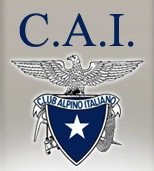 Ufficio Acquisti Economato
Magazzino
Direttore Generale
e Segreteria
ORGANIZZAZIONE DEL LAVORO
Per importi superiori 
a 40.000 Euro
Per importi inferiori 
a 40.000 Euro
1
Nel caso di acquisizioni di beni e servizi di importo inferiore a 40.000 Euro, l’Ufficio Acquisti Economato ricorre in primo luogo alle Convenzioni CONSIP e al mercato elettronico per le Pubbliche Amministrazioni.
1
PROCESSI 2-3
CONVENZIONI CONSIP
Se il prodotto è disponibile e costa più di 500 Euro
2
Se il prodotto è disponibile, qualora questo sia di importo superiore a 500 Euro, l’Ufficio Acquisti Economato predispone la determina e la trasmette alla Responsabile dell’Area Amministrativa affinché verifichi la copertura finanziaria e apponga il relativo visto; dunque la determina è trasmessa al Direttore.
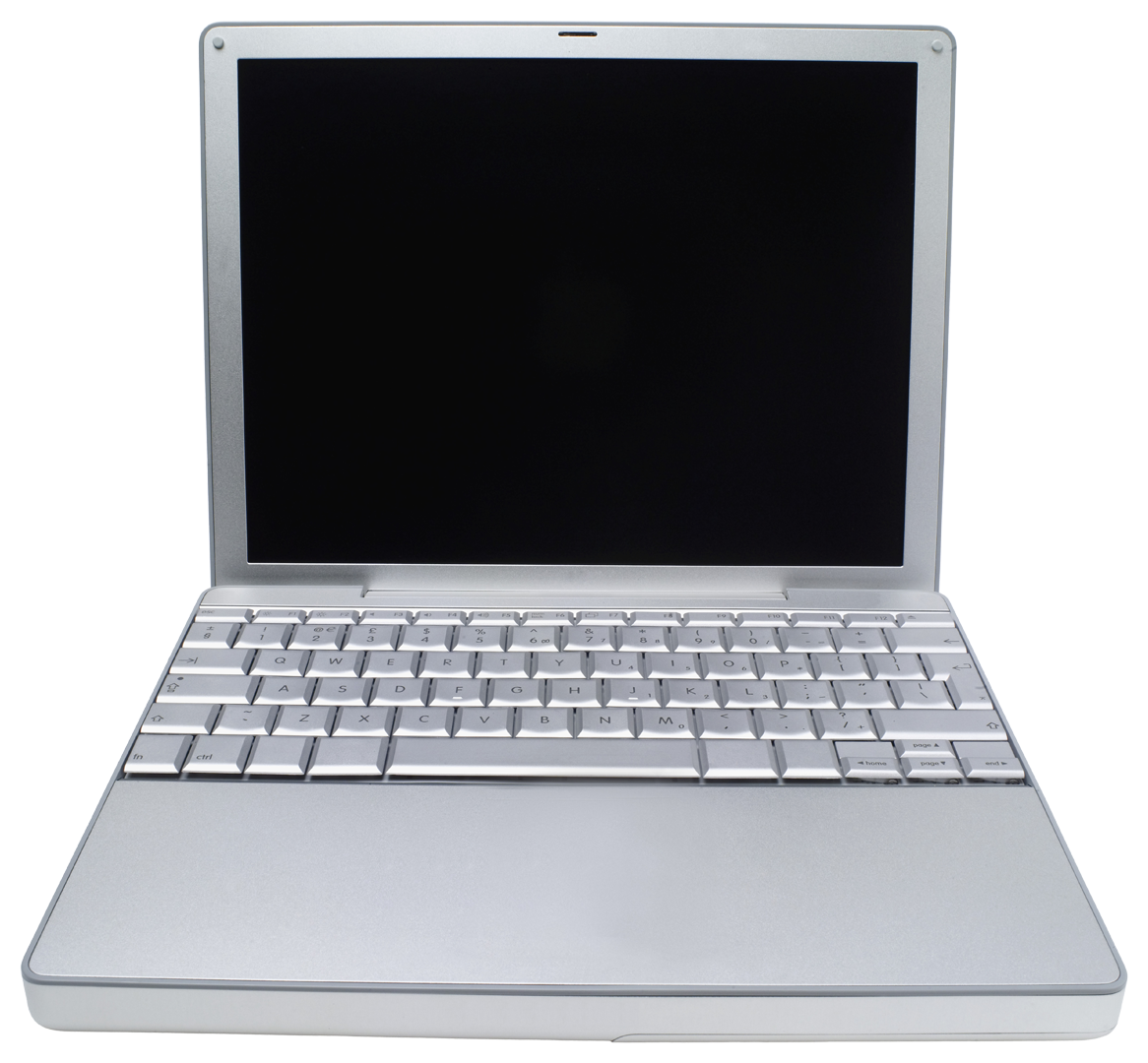 A RESP. AREA AMMINISTRATIVA
2
DETERMINA
DA RESP. AREA AMMINISTRATIVA
DETERMINA
(con visto)
APPROVAZIONE
PROVVEDIMENTO
3
3
Dopo l’approvazione del provvedimento, l’Ufficio Acquisti Economato è autorizzato a procedere all’acquisto attraverso la firma digitale.
ACQUISTO CON FIRMA DIGITALE
Se il prodotto 
non è disponibile
4
Se il prodotto non è disponibile mediante Convenzioni CONSIP e sul mercato elettronico per le PA, si ricorre all’affidamento diretto, richiedendo un preventivo alla ditta individuata.
A DITTA INDIVIDUATA
AFFIDAMENTO DIRETTO
RICHIESTA PREVENTIVO
4
5
DA DITTA INDIVIDUATA
Ricevuta l’offerta dalla ditta individuata, l’Ufficio Acquisti verifica la congruità del preventivo per le medesime tipologie di beni e/o servizi.
Se l’acquisto è di importo superiore a 500 Euro, l’Ufficio Acquisti predispone la determina (si veda quindi fase 2).
PREVENTIVO
VERIFICA CONGRUITÁ
5
Se ok e acquisto superiore a 500 Euro
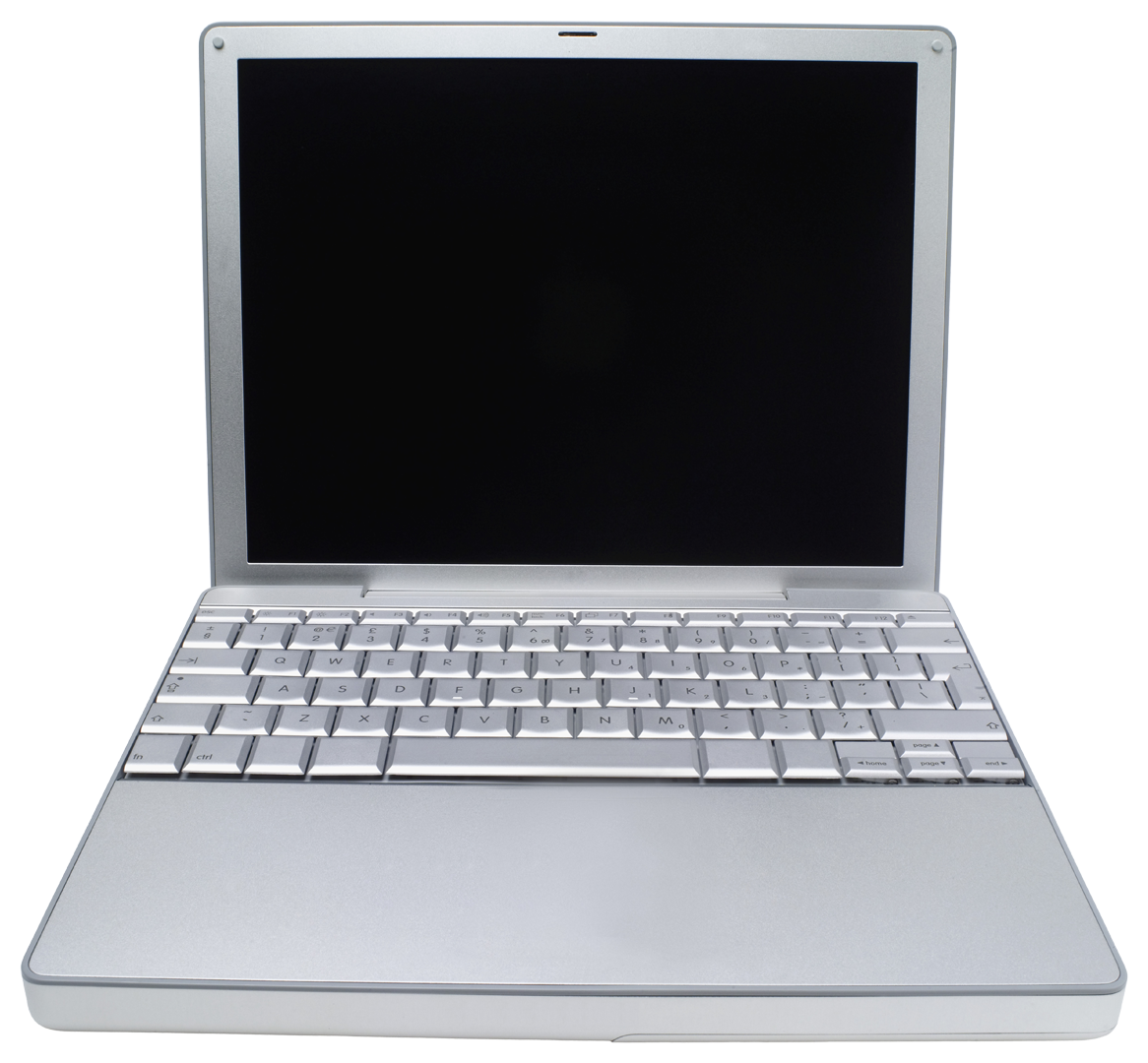 DETERMINA
SI VEDA FASE 2
6
Una volta autorizzato a procedere, l’Ufficio Acquisti Economato comunica l’esito alla ditta individuata.
A  DITTA  INDIVIDUATA
6
APPROVAZIONE
PROVVEDIMENTO
COMUNICAZIONE ESITO
Merce
DA  DITTA  INDIVIDUATA
7
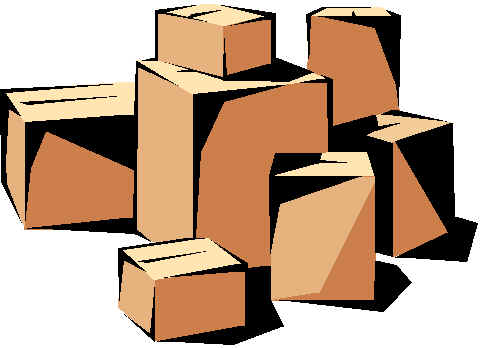 Quindi, se si tratta di fornitura di merce, una volta che questa viene consegnata, si verifica la conformità (quantità e qualità) tra merce, bolla di trasporto e ordine.
7
Se fornitura di merce
Alla 
consegna
ORDINE
DDT
MATCH
Elaborato da Soa S.r.l. – Strategie e Organizzazione Aziendale                  Anno 2014
Scheda 04. PROCESSO “AFFIDAMENTO DIRETTO E VALUTAZIONE CONFORMITÁ” (segue)
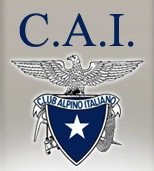 Ufficio Acquisti Economato
Magazzino
Direttore Generale
e Segreteria
ORGANIZZAZIONE DEL LAVORO
8
Se non ci sono anomalie si carica la bolla di trasporto sul database (programma contabilità); se ci sono anomalie, invece, il Magazzino contatta l’Ufficio Acquisti Economato che fa la contestazione al fornitore.
Se anomalie
Se conformità
OSRA
Contabile
Inserito
8
A 
FORNITORE
AVVISO 
UFF. ACQUISTI
CONTESTAZIONE
9
Se si tratta di una fornitura di servizio, invece, eventuali difformità sono individuate attraverso un monitoraggio periodico e, su segnalazione pervenute, l’Ufficio Acquisti procede alla contestazione al fornitore.
Se fornitura di servizio 
e si riscontrano 
difformità
A 
FORNITORE
CONTESTAZIONE
9
Alternative
LEGENDA:
Documenti
Trasmissione
Procedura informatica
Azioni
Elaborazione/Sequenza
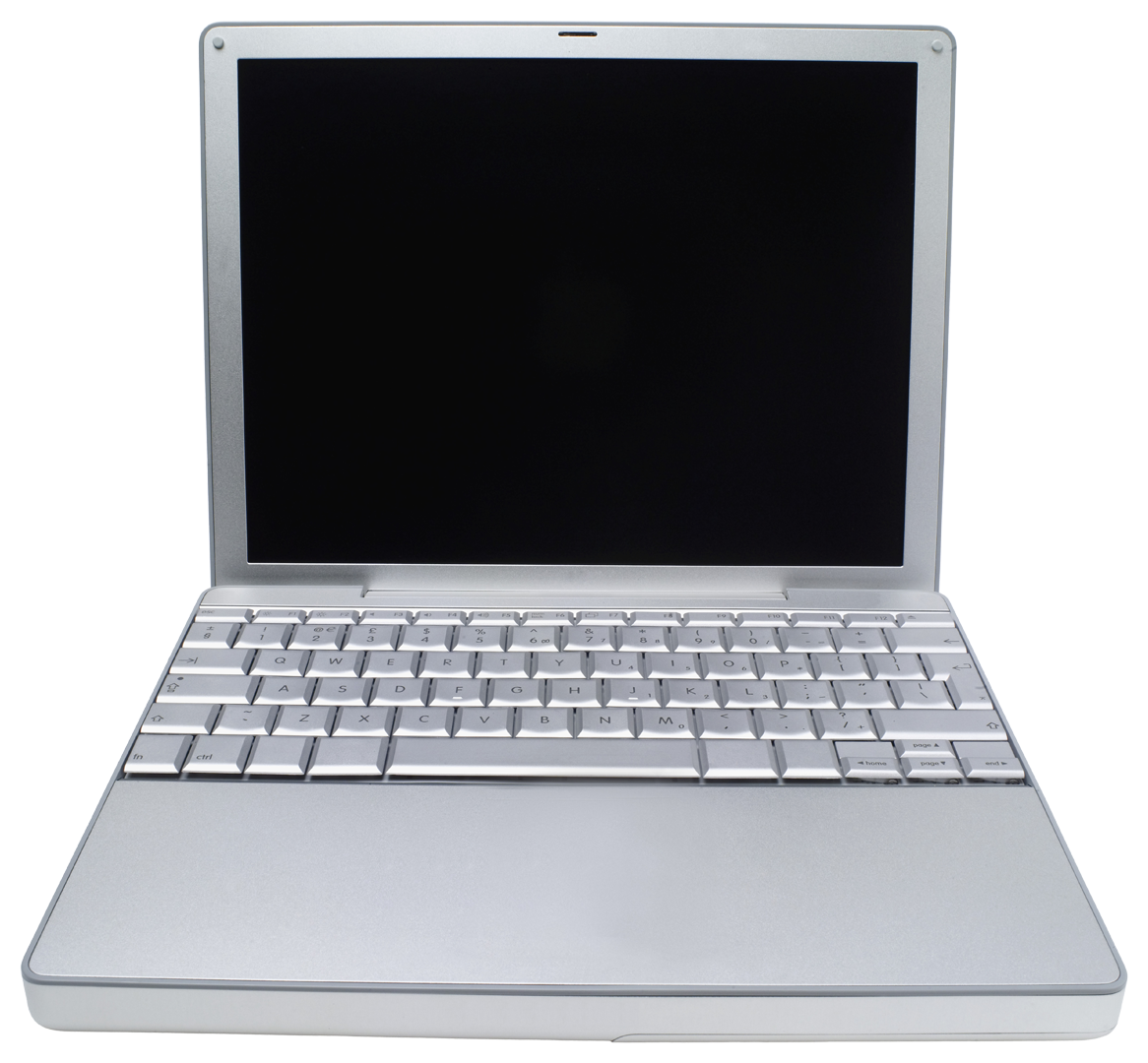 Data-base
Elaborato da Soa S.r.l. – Strategie e Organizzazione Aziendale                  Anno 2014